Systematická toxikologická analýza
Andrea Brzobohatá
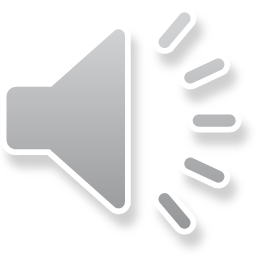 1
Ústav soudního lékařství Fakultní nemocnice u sv. Anny v Brně a Lékařské fakulty Masarykovy univerzity
Uplatnění   A N A L Y T I C K É     toxikologie

           forenzní    -   fatální intoxikace
                                  posuzování ovlivnění  (drogy, trestné činy..)
                                  nevhodné a zakázané látky   


          klinická     -   akutní otravy
                                 monitorování lékové terapie  (TDM)
                                 laboratorní průkaz drog   : diagnostika závislosti
                                                                            kontrola léčby
                                 profesní testy (pracovníci dopravy, zahraničí)

       průmyslová  -  biologické expoziční testy  (BET)


  dopingové zkoušky 
 



























ROZDĚLENÍ   TOXICKÝCH   LÁTEK
(podle izolace)


Těkavé  : etanol, 
               rozpouštědla (toluen, aceton..)  metabolity v moči
               ethylen glykol (Fridex)


Anorganické jedy :   kovy
                                kyanidy  (CN-)
                                oxid uhelnatý


Extraktivní látky :   LÉČIVA 

                               NÁVYKOVÉ  LÁTKY  (drogy)

                               AGROCHEMIKÁLIE 




  











LÉČIVA :

Hypnotika, sedativa
barbiturátová (phenobarbital, thiopental, pentobarbital) 

benzodiazepiny   - diazepam, oxazepam, nitrazepam                    
                                         flunitrazepam (Rohypnol)
                                         bromazepam (Lexaurin)
                                         chlordiazepoxid (Defobin)
                                         triazolam, alprazolam
Analgetika
antipyretika  (paracetamol, k. acetyl salicylová, aminophenazon a metabol. -/Algifen/
spazmoanalgetika

Psychofarmaka  
antidepresiva, anxiolytika  - TCA,  benzodiazepiny
neuroleptika  - phenothiaziny
psychostimulancia

Antiepileptika (DPH, primidon, valproát.. monitorování)

Antiparkinsonika (biperiden=Akineton, Triphenidyl..)

beta-blokátory

Antitussika  - opiáty (kodein, folkodin)
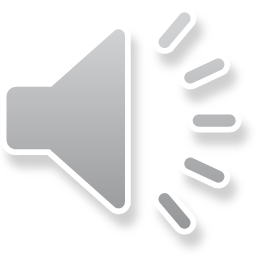 ROZDĚLENÍ   TOXICKÝCH   LÁTEK
(podle izolace)

      Těkavé  : etanol, 
                       rozpouštědla (toluen, aceton..)  metabolity v moči
                       ethylen glykol (Fridex)

     Anorganické jedy :   kovy
                                         kyanidy  (CN-)
                                         oxid uhelnatý

     Extraktivní látky :  LÉČIVA 

                                       NÁVYKOVÉ  LÁTKY  (drogy)

                                        AGROCHEMIKÁLIE
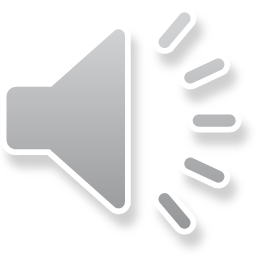 Postup při systematické toxikologické analýze

          1.   screening  =  záchyt 
                (chromatografické metody  : TLC, GC, LC          PRŮKAZ
                imunochemické metody

          2.   identifikace  = potvrzení
                (TLC, HPLC,  GC-MS, UV, IR)

          3.  stanovení  = kvantifikace  
               GC- FID (těk. látky) NPD (N,P), ECD (halogeny), MS   
               HPLC  - DAD, FD, UV, MS
               TLC + densitometrie
               imunochemické metody  EMIT, FPIA, RIA

          4.  interpretace výsledků

          IZOLACE nox z biologického materiálu je součástí metod
          Těk. látky : Head -space
          Extrakce :  L  - L
                         SPE
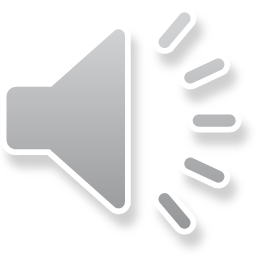 LÉČIVA :
Hypnotika, sedativa
barbiturátová (phenobarbital, thiopental, pentobarbital)
 benzodiazepiny   - diazepam, oxazepam, nitrazepam                    
                                                   flunitrazepam (Rohypnol)
                                                   bromazepam (Lexaurin)
                                                   chlordiazepoxid (Defobin)
                                                   triazolam, alprazolam
Analgetika
antipyretika  (paracetamol, k. acetyl salicylová, aminophenazon a metabol. -/Algifen/
spasmoanalgetika
Psychofarmaka  
antidepresiva, anxiolytika  - TCA,  benzodiazepiny
neuroleptika  - phenothiaziny
psychostimulancia

Antiepileptika (DPH, primidon, valproát.. monitorování)

Antiparkinsonika (biperiden=Akineton, Triphenidyl..)

beta-blokátory

Antitusika  - opiáty (kodein, folkodin)
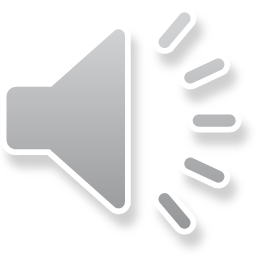 Toxikologické vyšetření
a) kdy: důvod (co od výsledku očekávám)
intoxikace, vyloučení intoxikace, podezření na toxikomanii, kontrola terapie (pochybnost, zda pacient užívá terapii), pro účely orgánů činných v trestním řízení
b) materiál: odběr co nejdříve
krev: 10 ml (bez konzervačních přídavků, zkumavka uzavřená, uvést datum a
          čas odběru); těkavé látky, případně kvantita
moč: 50-100 ml (lépe však nějaká než žádná); možnost odběru i po dalším
         časovém úseku
žaludeční výplach - první podíl
c) informace
diagnóza, informace o stavu pacienta, o podané či užívané terapii, doličné předměty
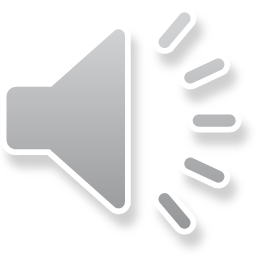 ODBĚR  BIOLOGICKÉHO  MATERIÁLU
  K TOXIKOLOGICKÉMU  VYŠETŘENÍ
soudní pitvy - na příkaz policie
zdravotní pitvy - určuje ohledávající lékař

odběr tělních tkání a tekutin do čistých  uzavíratelných  nádob

těkavé látky : krev, mozková a plicní tkáň


ostatní jedy : moč, žaludeční (ev. střevní) obsah, 
	         část jater a ledvina
	         (alternativní materiál : sklivec, žluč, vlasy)

doličné předměty : např. zbytky tablet, blistry od léků,  sklenice se
                               zbytky nápojů, tekutin, inj. stříkačky a pod. 

konzultace pitvající lékař - toxikolog
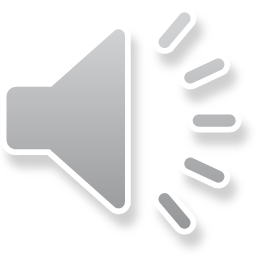 Stanovení EtOH plynovou chromatografií
- specifická metoda založená na separaci jednotlivých těkavých látek ve vzorku přítomných na chromatografické koloně a postupné eluci mobilní fází do detektoru
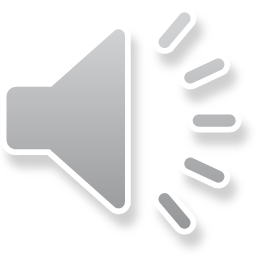 OBSAH ALKOHOLU V NÁPOJÍCH

pivo  10o  .....  12,9 g/0,5 l
pivo  12o  .....  15,4 g/0,5 l

víno         .....   7,9 g/100 ml

destiláty  30% obj. = 23,7 g/100 ml
	  40%         = 31,6 g/100 ml

                                            Objemová % = počet ml látky ve 100 ml
                          Váhová (hmotnostní) % = počet g látky ve 100 g
                                Váhově objemová % = počet g látky ve 100 ml

                     objem %   		      váh. %		  g/l00 ml

                         20		        16,2		     15,8
                         30		        24,6		     23,7	   	
                         55		        47,2		     43,4

malý panák     20 ml 
velký panák    50 ml  (40ml)
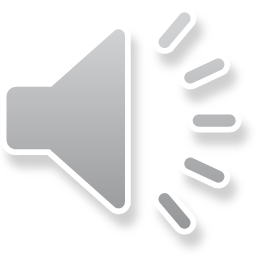 Výpočet hladiny alkoholu v čase t

                                                a - d
Ct = ( --------- )  -  b60 x t
                                                m x r

kde  a … požité množství alkoholu v g
        d … deficitní koeficient - nevstřebaný alkohol (10-30%)
       m … tělesná hmotnost jedince v kg
        r … redukční faktor (muži 0,7; ženy 0,6)
 
     g  EtOH
‰ = -----------------------
         red. hmotnost v kg

b60 max = 0,20 g/kg x hod
b60 min = 0,12
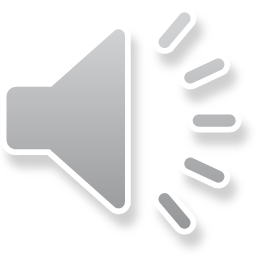 Hodnocení alkoholu

                  0,03  -  0,10 g/kg	  fyziologická hladina alkoholu v krvi

                     do 0,20 g/kg 		  GC - hodnota se považuje za neprůkaznou

                  0,21  -  0,30 g/kg      	  hladina není pro silniční  provoz  významná     

                  0,31  -  0,49 g/kg	  požil, ale prakticky neovlivněn

                  0,50  -  0,99 g/kg	  zcela mírná podnapilost

                  1,00  -  1,49 g/kg	  mírná opilost	

                  1,50  - 1,99 g/kg	  střední opilost

                  2,00  -  2,99 g/kg	  těžká opilost

                  3,00  - 3,99  g/kg	  vážná otrava alkoholem

                  4,00  - a více g/kg	  smrtelná otrava alkoholem
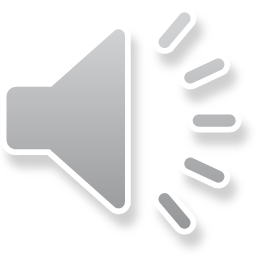 Metabolismus alkoholů:
	      ADH			 ALDH 	
Methanol 		formaldehyd		kys. mravenčí 

	     ADH1,2,3			ALDH1,2
Ethanol 		acetaldehyd		kys. octová



ADH – alkohol dehydrogenáza
ADLH – aldehyd dehydrogenáza
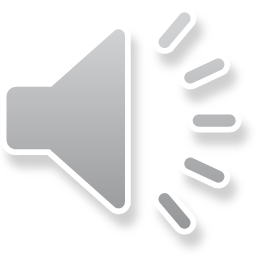 METHANOL
Methanol
nejčastěji bývá požit záměnou za ethanol. Vstřebává se dobře kůží,
plicemi, tyto expozice mohou vést k závažným intoxikacím. Vydechuje
se nezměněn plicemi 30 –60 %, zbytek se oxiduje na formaldehyd a na kyselinu mravenčí. Detoxikace pomocí kyseliny listové je individuálně
rozdílná, oxidace na konečné produkty oxid uhličitý a vodu je pomalá,
hrozí kumulace kyseliny mravenčí. Nastává těžká metabolická acidóza
způsobená kyselinou mravenčí napadající oční nerv. Poruchy vidění se projeví s latencí 24 hod. mlhavým viděním, 
světelnými záblesky, pocity oslnění nebo změnami barevného vidění.
Na očním pozadí nastává hyperémie a edém. Mravenčany poškozují
buňky sítnice snížením aktivity cytochromoxidázy a tím zásobování 
sítnice kyslíkem. Slepota je popsána po požití 15 ml methanolu,
smrt  po 30 –240 ml. Metabolismus u methanolu je asi 6x pomalejší
než u ethanolu. Eliminační poločas methanolu je 8 – 18 hod., při
léčbě ethanolem se prodlužuje na 30 hod., při hemodialýze se 
zkracuje na 2 hod.
Léčba: antidotum ethanol, podávaný per os (první pomoc 40 –80 ml
ethanolu) nebo v 5% koncentraci i.v. v infuzi glukózy, hladina se 
udržuje  1 – 1.5 promile. Podává se  kyselina listová, která urychluje
rozklad kyseliny mravenčí. Při hladině methanolu v krvi nad 0.4 promile
nebo kyseliny mravenčí nad 200 mg/l je indikována hemodialýza. 
Antidotum je fomepizol(4 – methylpyrazol, Antizol) ihibující alkoholdehydrogenázu, vysoká cena.
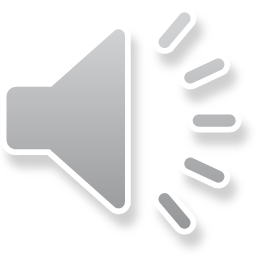 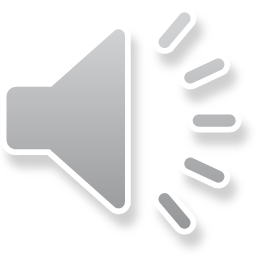 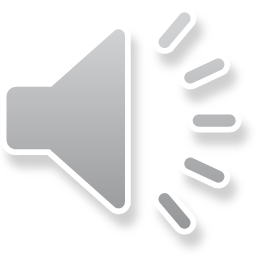 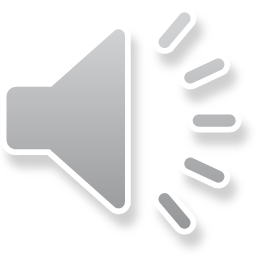 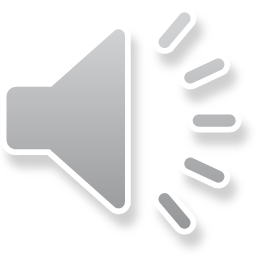 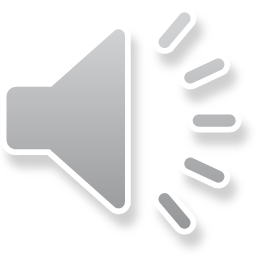 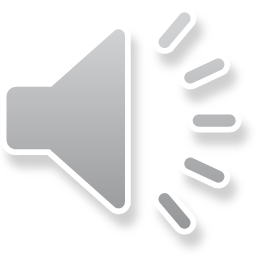 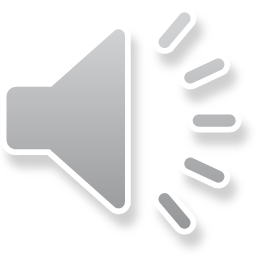 LSD a psilocybin – podobné účinky
Forma tripů (známek) či krystalů (tmavomodré či zelené). Perorální užití postupným rozpouštěním.
V současnosti užívání vázané na subkulturní prostředí.
Nástup účinků po krátké době latence, vázaný na množství užité drogy, doprovázen pocity chvění, neschopnosti ovládat pohyby, závrať i nevolnost.
Nižší dávky – iluze a pseudohalucinace, sklon k ornamentalizaci, výskyt barevných kaleidoskopických obrazců, mírná euforie, dobrá nálada. Možnost i nepohody, úzkosti.
Vyšší dávky- intenzivní halucinace bez možnosti ovlivnění vůlí, možnost jevů depersonalizace (možnost i pocitu chybění končetiny)  a derealizace (odcizení vlastního těla)
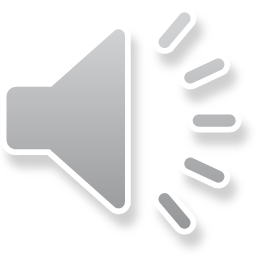 GHB (g-hydroxybutyric acid) = 
TEKUTÁ EXTÁZE

uživatelská synonyma: liquid X, liquid E, 
liquid Ecstasy, Gaba, Gábina, Easy Lay, prase, čuně, mýdlo, scoop
- biologický prekurzor GBL (g-hydroxybutyrolakton)   - potravinové doplňky pro sportovce, především kulturisty (GHB se jako „aktivátor“ HGH /lidského růstového hormonu/ pro svůj podpůrný účinek růstu svalové hmoty, a má schopnost odbourávat tuky)
- „taneční“ droga s anestetickým účinkem, jejíž požití vyvolává euforické  a halucinogenní stavy 
- bílý prášek s výraznou slanou chutí, bez zápachu, ve formě tablet a kapslí, dnes převážně jako čirá kapalina (tzv. tekutá extáze) aplikovaná nejčastěji přidáním do nealkoholického nápoje především na diskotékách, v nočních klubech a na rave-párty
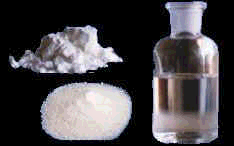 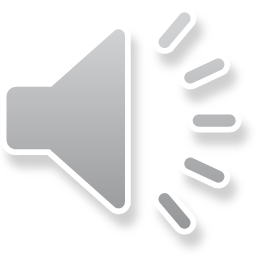 ZÁVISLOST   na drogách  TYPU HAŠIŠE
  (kanabinoidy )

zdroj: konopí seté (dvoudomá rostlina)
složky:cannabinol, cannabidiol, THC-tetrahydrocannabinoly
cannabigerol, cannabichromen =bezdusíkaté fenolové látky
marihuana - sušené části rostlin (proměnlivé složení)
hašiš - pryskyřice
ganja - kvetoucí vršky samičích rostlin spec. pěstovaných
bhang - sušené samičí rostliny

charakteristika závislosti : psychická závislost 
 
aplikace : kouření marihuany, šňupání hašiše
                  konzumace potravin tj. salátů, pečiva, koktejlů

Euforie : pocity úniku a úlevy s příznačnou bezstarostností 
                (vysmátost), veselostí, družností. Změny smyslového vnímání,
                desorientace, halucinace
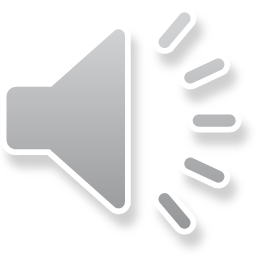 Negativní jevy : ztráta soudnosti, úzkost, agresivita, toxická
                            psychóza.
zhoršení motorických schopností: odhadu, koordinace  pohybů 
                                                          a schopnost rychle reagovat.
Marihuana narušuje krátkodobou paměť, negativně ovlivňuje hladinu 
                     hormonů v organismu.
                     U mladých žen může vyvolat poruchy menstruačního cyklu.
                     Ovlivnění činnosti mozku a poškozuje plíce 
                     Vstupní droga pro další závislosti

farmakokinetika D-9-THC:
T1/2 = 14 - 38 hod.
v moči po jednorázové aplikaci: 1-3 dny                                                                                                                                                                                                                                     při chronickém užívání: střední doba 27 dnů
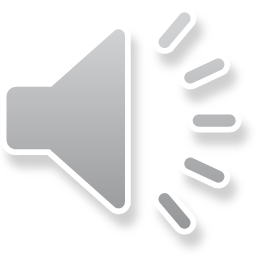 SPICE – syntetické cannabinoidy
Jsou to látky účinkující podobně jakoTHC
JWH-073, JWH-018, JWH-081,JWH-122, JWH-200,HU-250, JWH-398, AM-694, 2201, CP-47, 497…( novela zákona č. 167/1998 z 2011) Jsou rozpustné v tucích a některé potentnější než THC, chemicky jsou velmi odlišné, těžko prokazatelné (laboratoře nedisponují jejich spektry ani standardy), nemají korektní farmakolog. a toxi. výzkumy.
Dle experimentu na dobrovolnících po 1 cigaretě „Spice Diamond“ došlo k zarudnutí spojivek, zvýšená tepová frekvence, sucho v ústech a změna vnímání a nálady.V psychomotorických testech nebyly změny viditelné, ale dobrovolníci tvrdili, že cítí zhoršení. Hlavní účinky odezněly po 6 hod.
Tyto látky nedávají pozitivní testy na cannabinoidy.
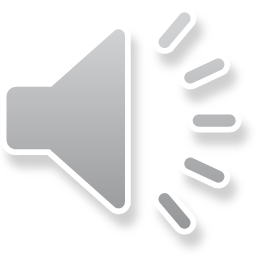 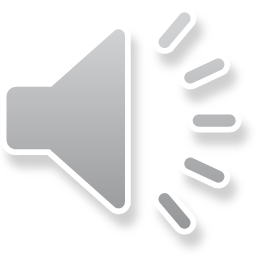 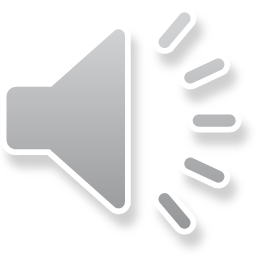 ZÁVISLOST   AMFETAMINOVÉHO   TYPU  
(syntetické drogy)

charakteristika závislosti : psychická závislost 
                                              tolerance

amfetamin (dříve lék Psychoton)
metamfetamin (Pervitin)
methylendioxyamfetaminy (Extáze) MDA, MDMA, MDE, MMDA, MBDB, BDB, ... 
thio-   4-MTA

psychostimulační účinky (dávka 7,5 - 15 mg) : pocit dobrého zdravotního stavu, zvýšení koncentrace,  potlačení únavy, snížení potřeby spánku, jídla, sebedůvěra, tachykardie, nespavost, zčervenání v obličeji

tolerance : zvyšování dávek až na g
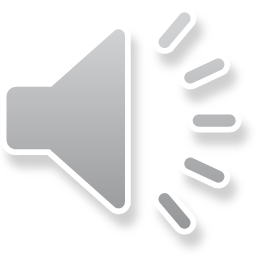 Deriváty amfetaminu
N
H
2
C
H
N
H
3
O
H
C
O
N
H
2
3
2
Amfetamin
C
H
C
H
O
3
3
MDA, Adam
DMA
O
C
H
3
N
H
C
H
O
2
5
N
H
C
H
3
C
H
O
3
C
H
3
MDE, MDEA, Eve
Metamfetamin
H
C
O
N
H
N
H
C
H
O
3
2
3
C
H
C
H
3
O
3
B
r
O
C
H
3
MDMA, XTC, Ecstasy
DOB
N
H
C
H
N
H
2
5
2
C
H
C
H
3
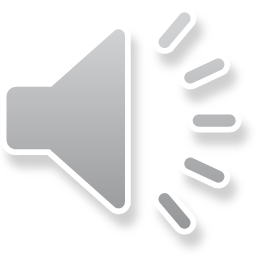 3
H
C
S
3
Fenfluramin
4-MTA
C
F
3
předávkování : psychomotorický neklid, optické a akustické halucinace,
                           panický strach, agresivita, pokles krevního tlaku,
                           poruchy srdečního rytmu, zvýšení tělesné teploty 

Dlouhodobé užívání : přeceňování schopností, stav vyčerpanosti a
                                     postupné devastace organizmu

Extáze: pád zábran, dehydratace organizmu, přehřátí

faramkokinetika metamfetaminu:
T1/2 = 12 - 34 hod.
vylučování: několik dní
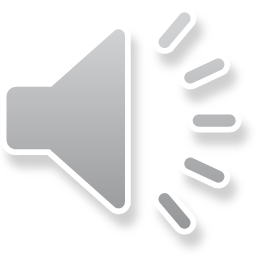 DESIGNER DRUGS  (Rave drugs)

Co je to RAVE kultura ?

PLUR (Peace, Love, Unity, Respect)
tanec celou noc, hlučná hudba s jednotvárným rytmem 
užívání RAVE tablet

amfetaminy
methylenedioxy-phenylalkylaminy (ecstasy)
MDA, MDMA, MDEA, PMA, PMMA,
piperaziny
pyrrolidino-propio-phenony (PPPs)
GHB (gama-hydroxy butyrate, liquid ecstasy)
ketamin
prolintan
tryptaminy
PCP (phencyclidin, ”andělský prach”)
N2O (rajský plyn, laughing gas)

symptomy předávkování : 
tachykardie, arytmie, hypertermie, záchvaty, koma, mydriáza
rave = blouznit
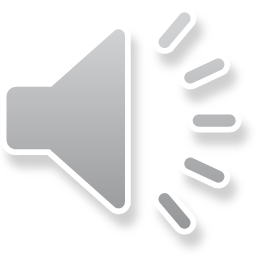 Možné prekurzory nelegální výroby metamfetaminu z řad volně prodejných léčiv
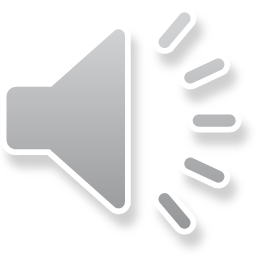 Extáze
Od 80 let minulého století jedna z hlavních tanečních drog. Distribuovaná ve formě tablet. Účinnou látkou je metylendioxymetamfetamin. Běžná dávka je 50-150 mg a způsobuje 4-6 hodin euforie a sounáležitosti, vyvolává empatii – entaktogen. Její stimulační účinky umožňují intenzivní tanec bez pocitu únavy. V současnost jsou na trhu tablety často obsahující 10-40mg, místo původních 60-100 mg. Nevyrovnanost trhu způsobuje možné intoxikace.
Vyvolává pocity na zvracení, závrať, rozmazané vidění, hypertermii, dilataci zornic.
Je často kombinovaná s jinými drogami.
Eliminační poločas je 8 hodin. Reagují na ni pozitivně amfetaminové imunochemické sety.
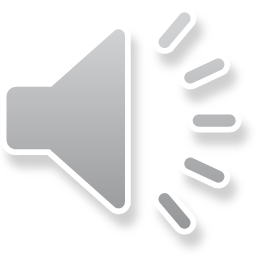 FAKE EXTÁZE
Analoga vyskytující se v tabletách vydávaných za extázi.
MDA – má více stimulačních a neurotoxických účinků než extáze.
MBDB, 2C-T-7, 2c-T-2 – více entaktogenní i halucinogenní
4-MTA, PMA, PMMA –nejnebezpečnější náhražky. Jejich užití je spojeno s rizikem rozvoje serotoninového syndromu. Mají opožděný nástup účinku.
2C-B, 2C-I – jsou na pomezí mezi entaktogeny a halucinogeny
V 80. letech min. století obsahovalo 80% tablet skutečnou extázi, v současnosti je poměr téměř opačný.
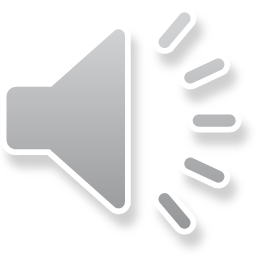 Mefedron
Nejrozšířenější LEGAL HIGH v posl. 4 letech.
Je to 4-methhylmetcatthinon (4 –MMC), derivát cathinonu obsaženém v rostlině Catha Edulis.
Vyvolává pocit energie, euforie, zrychlené myšlení, hovonost i halucinace. Zhoršuje koncentraci, krátkodobou paměť, vyvolává deprese a panické reakce až paranoiditu. Běžná dávka je 25-250 mg při perorálním užití a účinek se projeví během 15-45 minut a trvá asi 2-3 hodiny. Po intravenózní aplikaci začíná účinkovat během 15 minut, ale jen asi 30 min. Často je užívána opakovaně v průběhu 1 večera.
Droga distribuována v internetových obchodech v čistotě kolem 95 % (jako hnojivo, dovoz z Číny). V ČR v novele jako nová položka č.27.
Průkaz pouze GC-MS nebo LC-MS
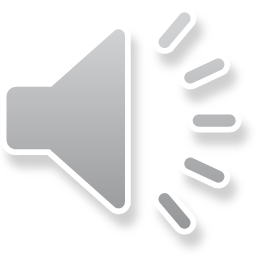 METYLON,BUTYLON,MDPV,METCATHINON
Většinou nekontrolované substance prodávané ve formě čistých látek i tablet v internetových obchodech. Opět Čína. Nejsou dostupné žádné relevantní farmakologické informace. Pouze popisy uživatelů.
Metylon- od r.2004 na trhu. Běžná dávka 50-300 mg. Údajně účinky podobné extázi, ale 3x slabší.
Butylon- od r.2008 na trhu. Běžná dávka 50-200 mg. Účinky opět podobné extázi
MDPV- tzv. nový mefedron Běžná dávka v jednotách max. desítkách mg. Je to mírné stimulancium.
Metcathinon- MCAT, derivát efedrinu, v EU již kontrolován. Účinky podobné metamfetaminu. Užívá se šňupáním i intravenózně. Běžná dávka 50 -300 mg.Syntetizuje se z pseudoefedrinu.
Průkaz GC-MS, LC-MS
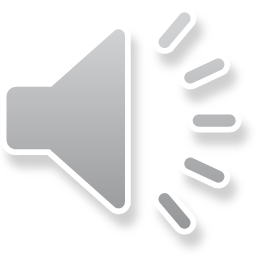 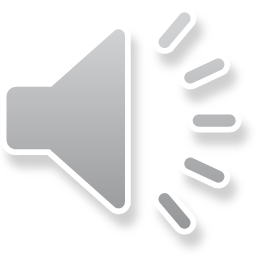 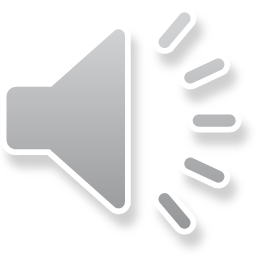 ZÁVISLOST   MORFINOVÉHO   TYPU
  (opiáty )

  charakteristika závislosti : psychická závislost, 
                                              rychlý rozvoj somatické závislosti
                                              tolerance
  morfin - analgetické účinky
  kodein (metylmorfin) - tlumí kašel
  heroin (diacetylmorfin)

  opioidy - ethylmorfin (Diolan), folcodin (Neocodin), dihydrokodein
                  (DHC continus), hydrokodon, oxykodon (Oxycontin),
                  hydromorfon

  náhražky morfinu : pethidin (Dolsin), tilidin (Valoron), methadon 

  BRAUN  = hydrokodon (po domácky vyrobený z léčiv obsah. kodein)
                      příměsi kodein, dihydrokodein, hydromorfin
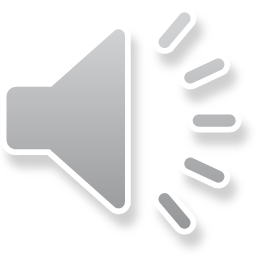 účinky (heroin): intravenózně
akutní stav:  zvýšená frekvence dýchání, zúžené zornice, sucho v ústech, 
                      omezená fce peristaltiky
                      po 10 - 15 min. flash (záblesk), intenzivní návaly radosti,
                      srdečnost, uvolnění, pocit dobrého zdraví 
                      ztráta bolesti tělesné i psychické,  (euforie - ze zklidnění až
                      otupení, tlumení stresu, starostí, tísně, impulsy vnější i vnitřní
                      jsou vnímány bez naléhavosti ) 

abstinenční příznaky: vodnaté oči, silně rozšířené zornice, slinění,
                                       nevolnost, zvracení, G.I. potíže, průjmy, třes
Užívání heroinu - snižování potřeby jídla, sexu, křeče, u žen poruchy
                               menstruace.
Vedl. příznaky: trvalá malátnost, apatie, poruchy spánku, úpadek fyzické
                            kondice, mezi dávkami návaly úzkosti s int. emocionálními
                            konflikty..
farmakokinetika heroinu:
          heroin  ®  6-MAM  ®  morfin
T1/2    3 - 20´       2 - 3 hod.
v moči  po poslední dávce detekce 3 dny
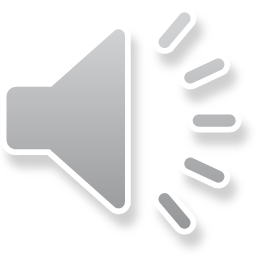 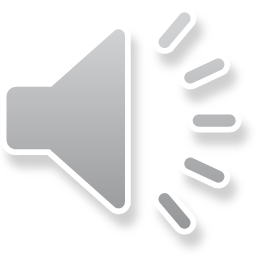 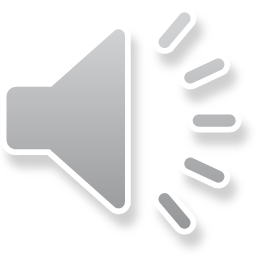 ZÁVISLOST   KOKAINOVÉHO   TYPU

kokain . HCl = bílý prášek (řezaný mastkem,  jasanovým cukrem, 
(z listů koky)    amfetaminy )

charakteristika závislosti : silná psychická závislost 

aplikace: šňupání, injekční (sůl HCl - vodný roztok)
                 kouření (CRACK = volná baze - kouření ve zvláštních dýmkách
                 ve  směsi s tabákem ev. marihuanou)

účinky: euforie = stimulační, dráždivé, zvýšená představivost, rozhodnost.
              tlumí pocity hladu i únavy, zvyš. psych. i fyzické výkonnosti

negativní účinky: výbušné chování, agresivita, poškození tkání v místě
                               aplikace, podráždění (neklid, excitace), sluchové  i
                               zrakové halucinace

uživatel se dostává do stavu úplného fyzického vyčerpání
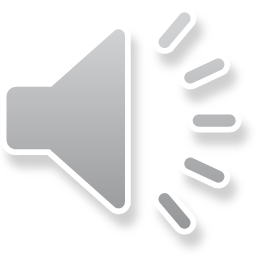 předávkování : 
na psychické úrovni: podrážděnost, neschopnost se soustředit, pocity
                                     stresu, vzrušení, nervozita, ztráta vědomí, paměti,
                                     pocity zmatenosti, pronásledování halucinace

na fyzické úrovni: neobvyklé držení těla, chvění rtů a hlasu, neuróza, silné
                                pocení s třesem, rozšířené zorničky, nepravidelný tep,
                                pocity nevolnosti, nespavost, impotence, bolesti svalů

CRACK- nebezpečí předávkováni, vysoká návykovost
farmakokinetika kokainu:
T1/2 = 0,7 - 1,5 hod  (BE 5 - 8, ME 3,5 - 6 hod.)
v moči po jednorázové dávce: 3 - 6 hod.                                                                                                                                                                                                                                  při chronickém užívání: až 5 dnů
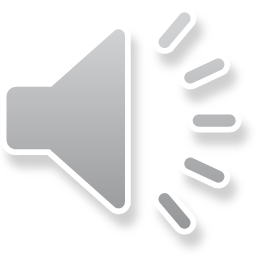 Základní příznaky testu bdělosti
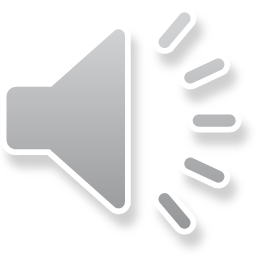 Informační toxikologická služba 
Praha
tel.: 224 91 92 93
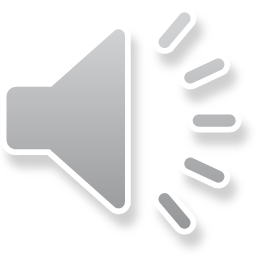